PHY 712 Electrodynamics
10-10:50 AM  MWF  Olin 103

Notes for Lecture 36:
Review – 
Motivation of final exam and how to optimize the experience;   some comments on effective use of Maple,  Mathematica 
Some important mathematical tools and review of problem solving techniques
Particular electrodynamics topics
04/28/2025
PHY 712  Spring 2025-- Lecture 36
1
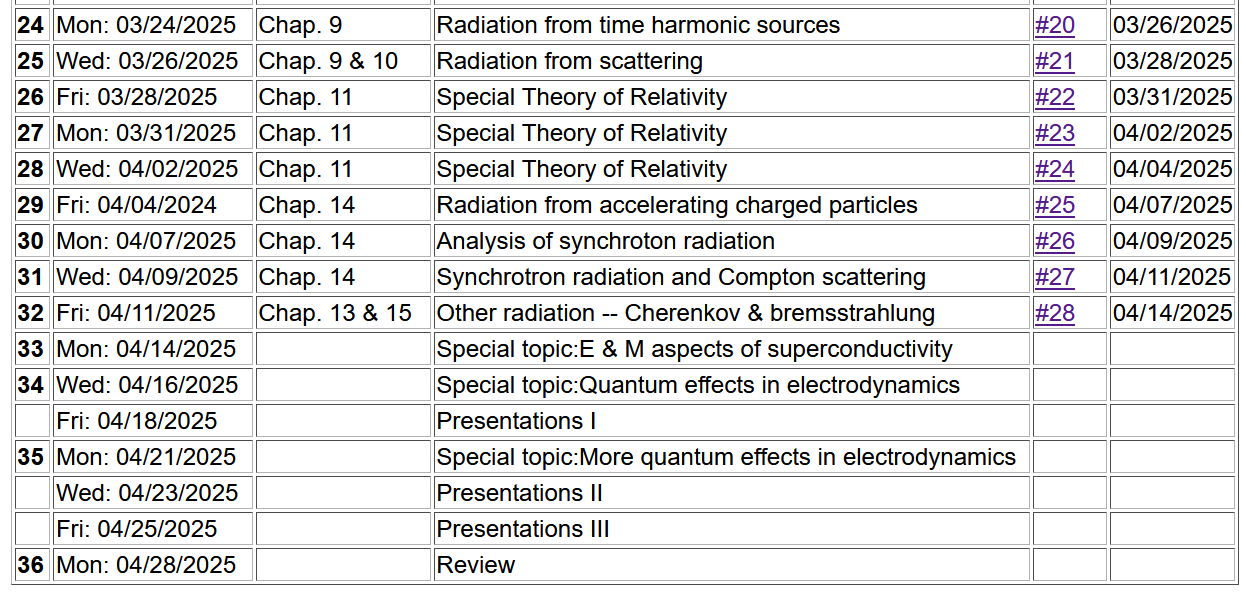 Important dates:  Final exams available ~ May 2
                            Exams and outstanding HW due May 8
04/28/2025
PHY 712  Spring 2025-- Lecture 36
2
What will you do after May 8?
Relax a minute or two

Several of you will want to start preparing for the Qualifier Exams which will be administered  (tentative dates):   
Monday, June 9 to Thursday, June 12
04/28/2025
PHY 712  Spring 2025-- Lecture 36
3
Motivation for giving/taking final exam for PHY 712
Opportunity to review/solidify knowledge in the topic
Opportunity to practice problem solving techniques appropriate to the topic
Assessment of performance.    Accordingly, the work you turn in must be your own (of course).  
You are encouraged to consult with your instructor (but no one else!) if any questions arise about the exam questions
Extra credit awarded if you find errors/inconsistencies/ambiguities in the exam questions
04/28/2025
PHY 712  Spring 2025-- Lecture 36
4
Instructions on exam:

Note:  This is a ``take-home'' exam  which can be turned in any time before 5 PM Thursday, May 8, 2025.  In addition to each worked problem, please attach ALL Maple (or Mathematica,  Matlab, Wolfram, etc.), work sheets as well as a full list of resources used to complete these problems. It is assumed that all work on the exam is performed under the guidelines of the honor code.   In particular, if you have any questions about the material, you may consult with the instructor but no one else. For grading purposes, each question in multi-part problems are worth equal weight.  Credit will be assigned on the basis of both the logical steps of the solution and on the correct answer.
04/28/2025
PHY 712  Spring 2025-- Lecture 36
5
More advice about exam –

It is important that the instructor is able to read your work and understand your reasoning.

Since you will be using Maple or Mathematica or ?? to evaluate some of your results,   consider integrating them into your exam paper or perhaps paste snips into your favorite word processor.    

Your exam paper does not need to be a work of art, but it does need to be readable.    If you prefer to submit your exam paper electronically, that will be fine. (I may print it myself.)
04/28/2025
PHY 712  Spring 2025-- Lecture 36
6
Example solution using Maple --
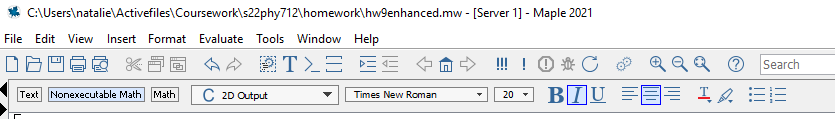 Text mode
Math mode
04/28/2025
PHY 712  Spring 2025-- Lecture 36
7
More advice – accumulated trusted equations/mathematical relationships and know how to use them
Jackson
   pg.    783
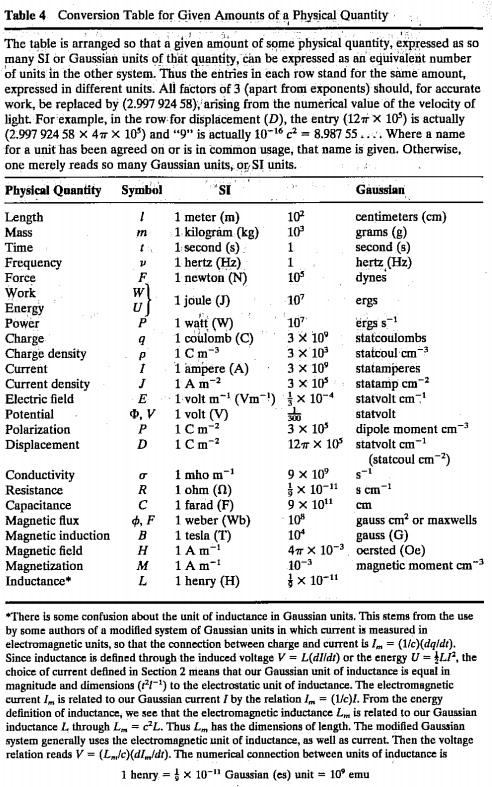 04/28/2025
PHY 712  Spring 2025-- Lecture 36
8
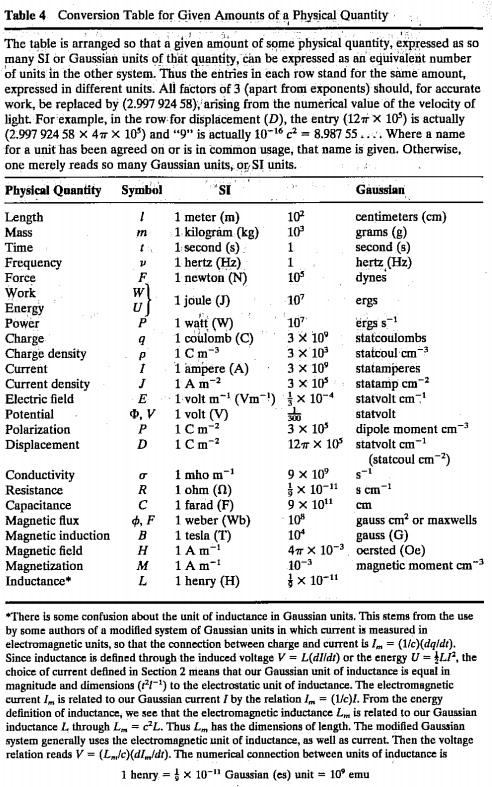 Jackson    pg.    783
Note that some of the “fundamental” constants change slightly over the years……
04/28/2025
PHY 712  Spring 2025-- Lecture 36
9
Source for standard measurements –
https://physics.nist.gov/cuu/Constants/index.html
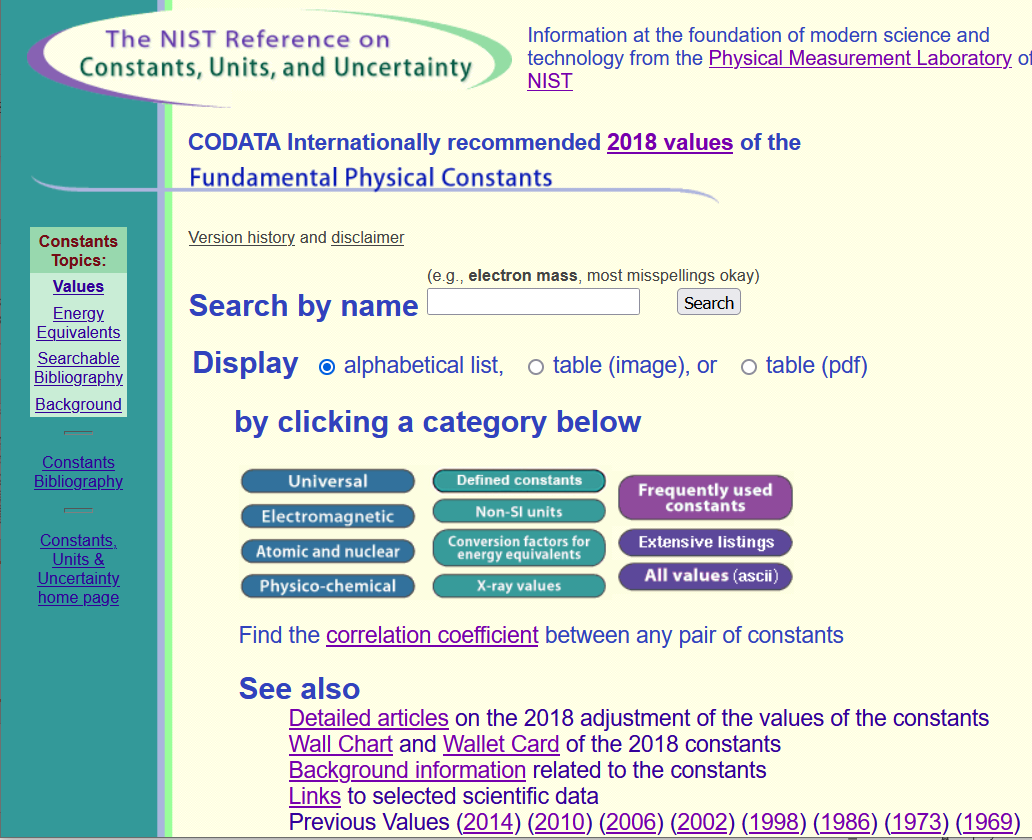 04/28/2025
PHY 712  Spring 2025-- Lecture 36
10
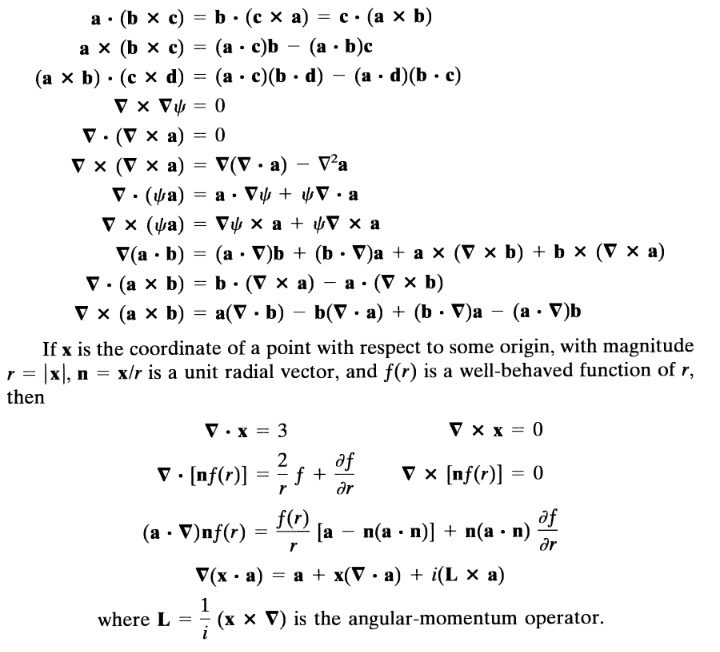 Vector relations
04/28/2025
PHY 712  Spring 2025-- Lecture 36
11
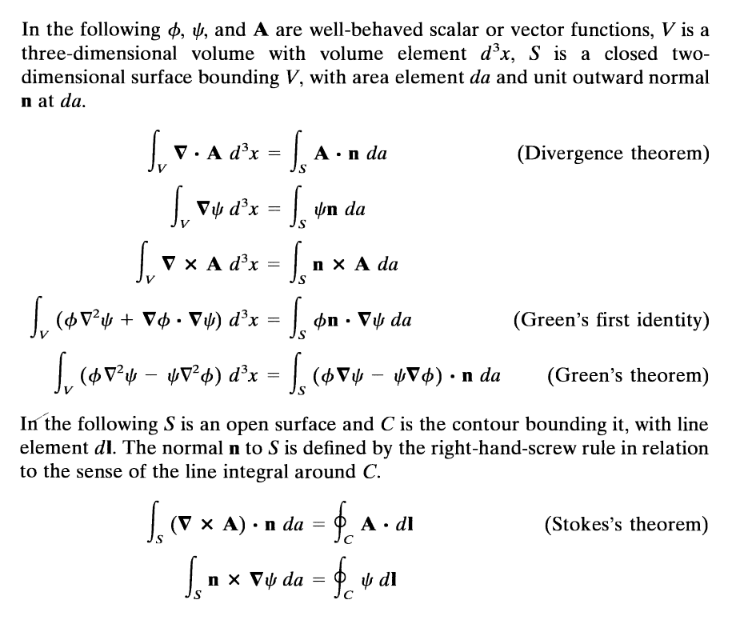 04/28/2025
PHY 712  Spring 2025-- Lecture 36
12
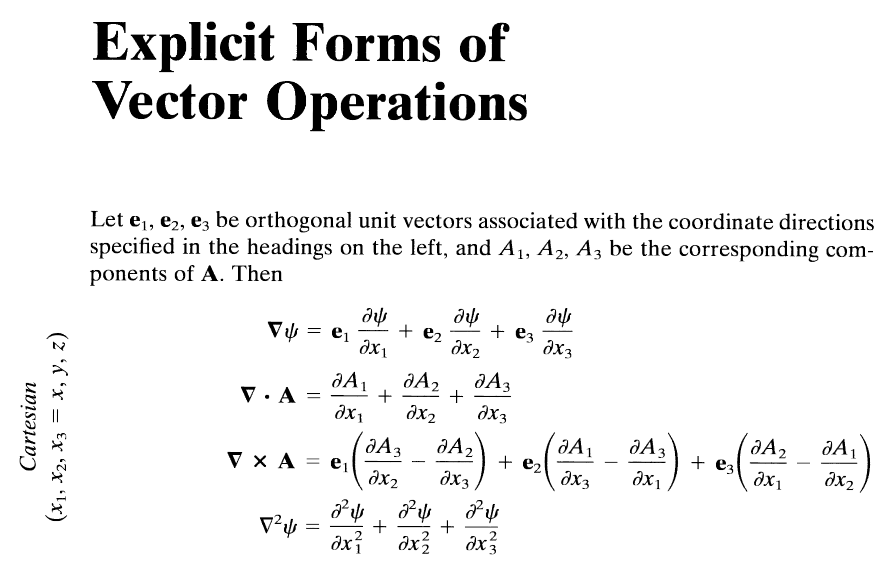 04/28/2025
PHY 712  Spring 2025-- Lecture 36
13
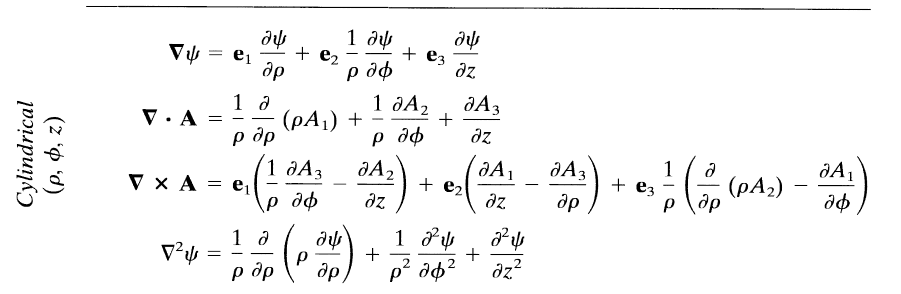 04/28/2025
PHY 712  Spring 2025-- Lecture 36
14
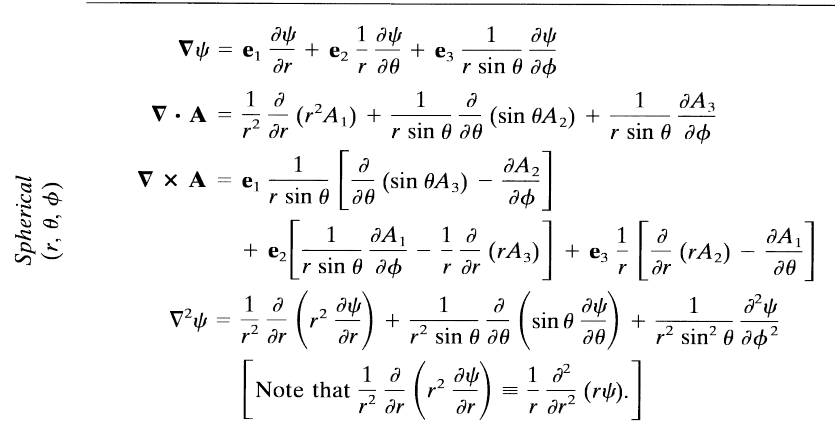 04/28/2025
PHY 712  Spring 2025-- Lecture 36
15
Comment on cartesian unit vectors versus local (cylindrical or spherical) unit vectors
Note that Cartesian unit  coordinates are fixed in space, but curvilinear unit coordinates change with angle.
04/28/2025
PHY 712  Spring 2025-- Lecture 36
16
Special functions  -- many are described in Jackson
Additional source -- https://dlmf.nist.gov/
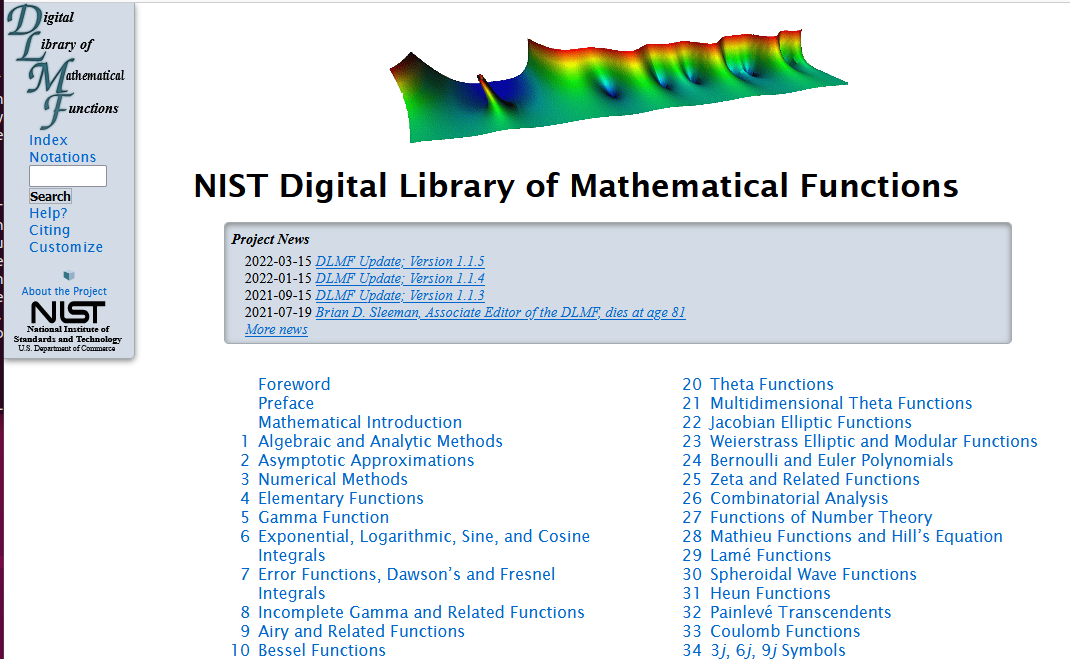 04/28/2025
PHY 712  Spring 2025-- Lecture 36
17
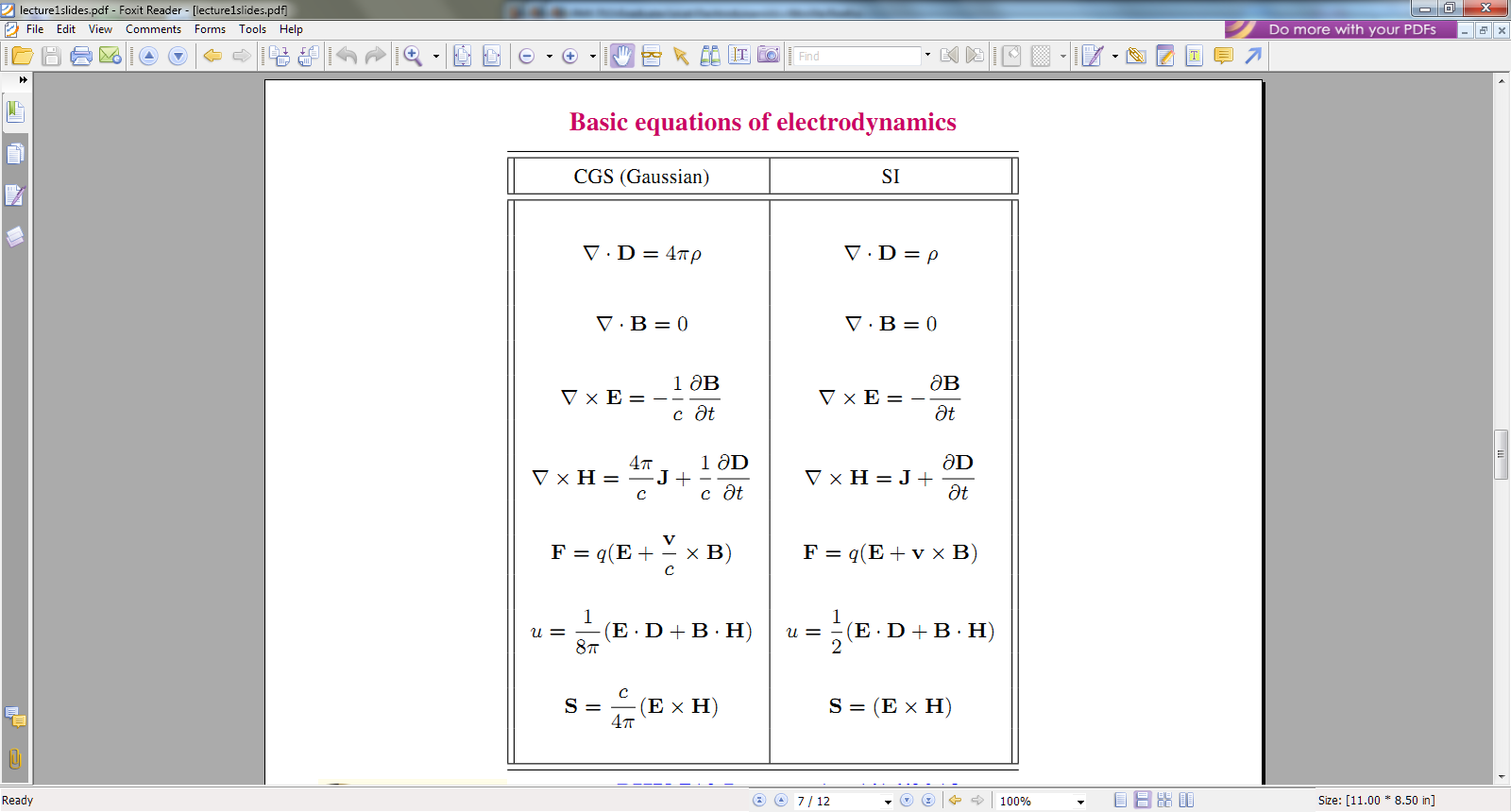 04/28/2025
PHY 712  Spring 2025-- Lecture 36
18
More relationships
04/28/2025
PHY 712  Spring 2025-- Lecture 36
19
elementary charge:     e=1.6021766208 x 10-19 C
                                      =4.80320467299766 x 10-10 statC
04/28/2025
PHY 712  Spring 2025-- Lecture 36
20
Energy and power  (SI units)
04/28/2025
PHY 712  Spring 2025-- Lecture 36
21
04/28/2025
PHY 712  Spring 2025-- Lecture 36
22
04/28/2025
PHY 712  Spring 2025-- Lecture 36
23
04/28/2025
PHY 712  Spring 2025-- Lecture 36
24
In your “bag” of tricks:
Direct (analytic or numerical) solution of differential equations
Solution by expanding in appropriate orthogonal functions
Green’s function techniques
04/28/2025
PHY 712  Spring 2025-- Lecture 36
25
How to choose most effective solution method --
In general, Green’s functions methods work well when source is contained in a finite region of space
04/28/2025
PHY 712  Spring 2025-- Lecture 36
26
04/28/2025
PHY 712  Spring 2025-- Lecture 36
27
Example electrostatic problem with spherical polar geometry
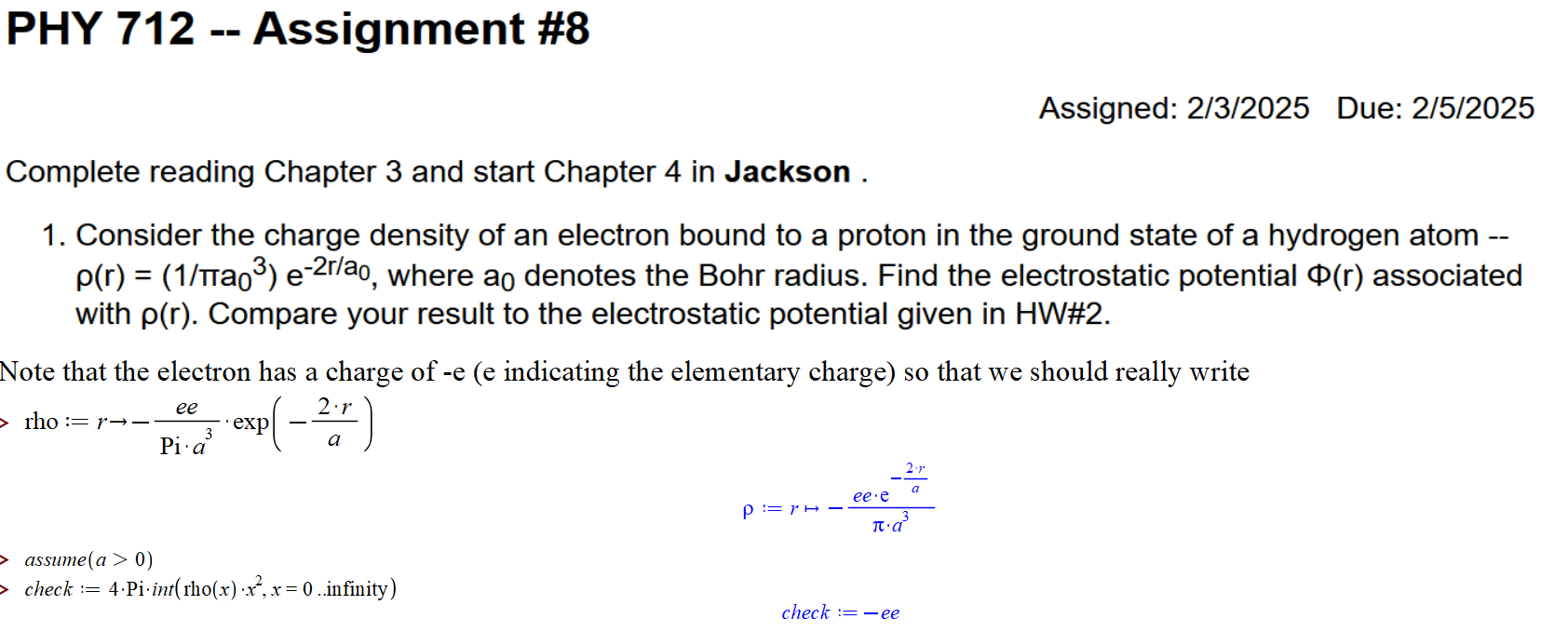 04/28/2025
PHY 712  Spring 2025-- Lecture 36
28
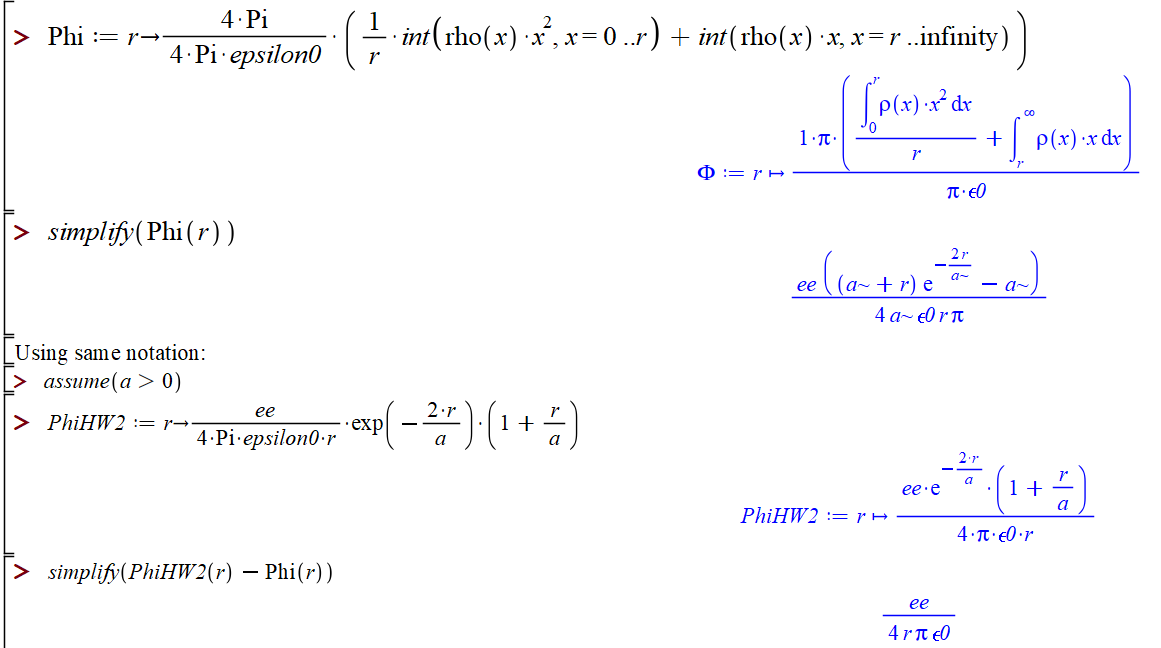 04/28/2025
PHY 712  Spring 2025-- Lecture 36
29
Electromagnetic waves from time harmonic sources
04/28/2025
PHY 712  Spring 2025-- Lecture 36
30
Electromagnetic waves from time harmonic sources – continued:
04/28/2025
PHY 712  Spring 2025-- Lecture 36
31
Electromagnetic waves from time harmonic sources – continued:
04/28/2025
PHY 712  Spring 2025-- Lecture 36
32
Electromagnetic waves from time harmonic sources – continued:
04/28/2025
PHY 712  Spring 2025-- Lecture 36
33
Example from HW 20
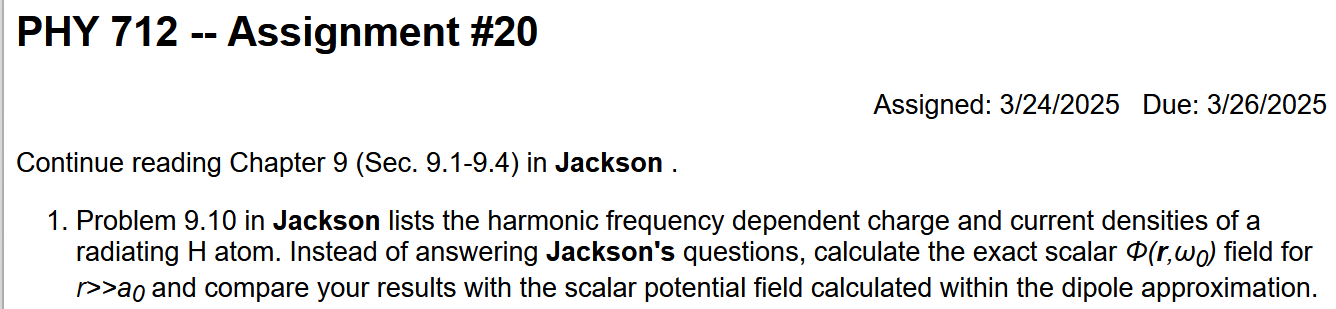 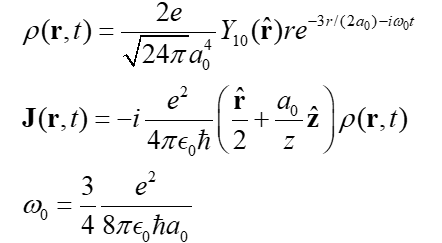  Don’t need to use this actually
04/28/2025
PHY 712  Spring 2025-- Lecture 36
34
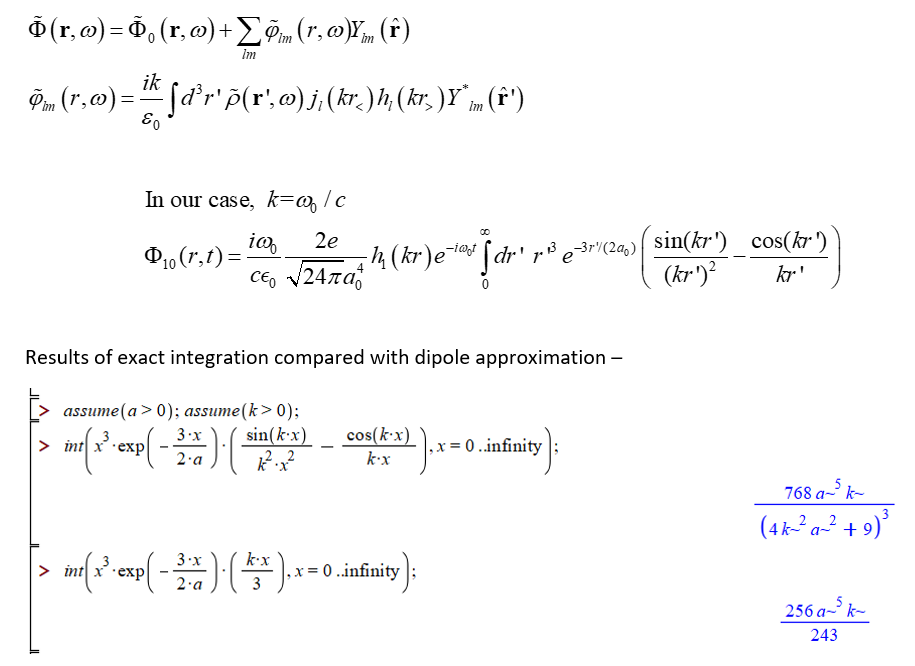 Exact
Dipole approximation
04/28/2025
PHY 712  Spring 2025-- Lecture 36
35
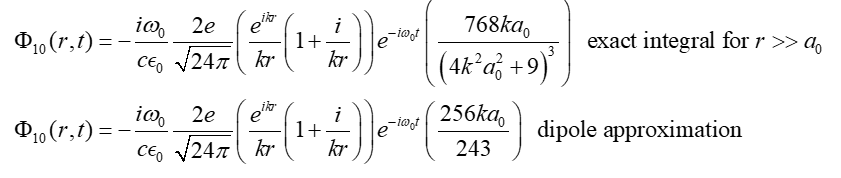 Results are the same when ka0 <<1
04/28/2025
PHY 712  Spring 2025-- Lecture 36
36
Electromagnetic waves from time harmonic sources – continued:
04/28/2025
PHY 712  Spring 2025-- Lecture 36
37
Example of time harmonic radiation source
Note that this result is valid for all k.
04/28/2025
PHY 712  Spring 2025-- Lecture 36
38
Example of time harmonic radiation source -- continued
Relationship to pure dipole approximation (exact when kR0)
04/28/2025
PHY 712  Spring 2025-- Lecture 36
39
Electromagnetic waves from time harmonic sources – for dipole radiation --:
04/28/2025
PHY 712  Spring 2025-- Lecture 36
40
Another useful approximation for analyzing radiation for time harmonic sources --
04/28/2025
PHY 712  Spring 2025-- Lecture 36
41
Radiation from a moving charged particle
z
.
v
r-Rq(tr)=R
q
Q
r
Rq(t)
y
x
04/28/2025
PHY 712  Spring 2025-- Lecture 36
42
Liènard-Wiechert potentials –(Gaussian units)
04/28/2025
PHY 712  Spring 2025-- Lecture 36
43
Electric and magnetic fields far from accelerating source:
04/28/2025
PHY 712  Spring 2025-- Lecture 36
44
Poynting vector:
04/28/2025
PHY 712  Spring 2025-- Lecture 36
45
Lorentz transformations
y’
y
v
x
x’
y’
x’
y
x
04/28/2025
PHY 712  Spring 2025-- Lecture 36
46
Note, the concept of the Lorentz transformation is quite general, but the specific transformation form given in the following slides is special to the relative velocity along the x-axis.
04/28/2025
PHY 712  Spring 2025-- Lecture 36
47
Lorentz transformations  -- continued
04/28/2025
PHY 712  Spring 2025-- Lecture 36
48
Velocity relationships

04/28/2025
PHY 712  Spring 2025-- Lecture 36
49
Field strength tensor
For stationary frame
For moving frame
04/28/2025
PHY 712  Spring 2025-- Lecture 36
50
   This analysis shows that the E and B fields must be treated as components of the field strength tensor and that in order to transform between inertial frames, we need to use the tensor transformation relationships:
Transformation of field strength tensor
04/28/2025
PHY 712  Spring 2025-- Lecture 36
51
Inverse transformation of field strength tensor
04/28/2025
PHY 712  Spring 2025-- Lecture 36
52